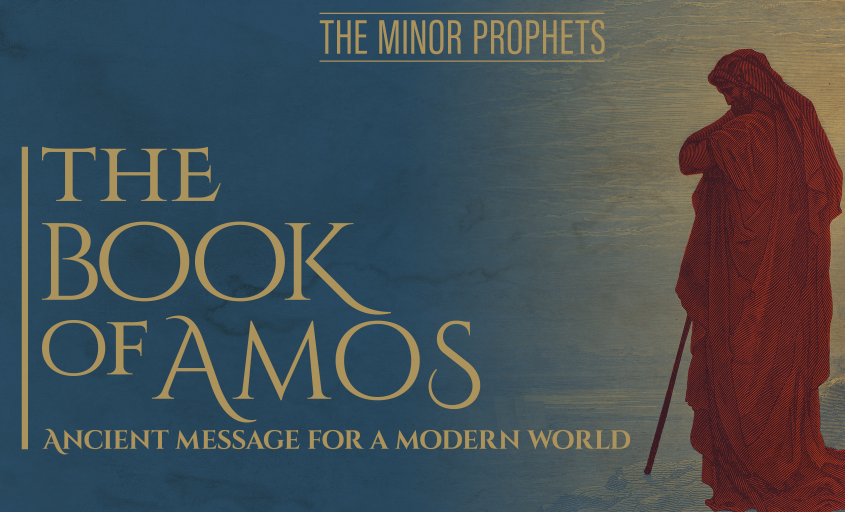 Minor Prophets Timeline
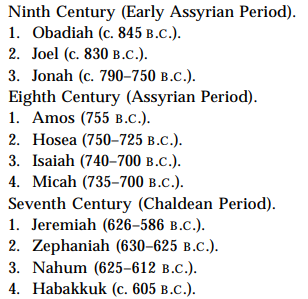 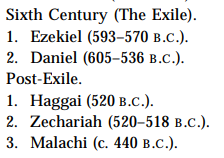 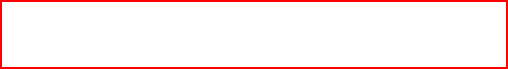 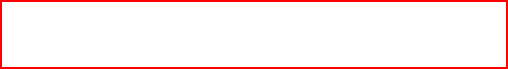 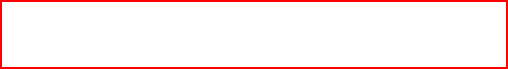 Amos means “burden-bearer”
755 BC suggested date.  He prophesied during the reign of Uzziah in Judah and Jereboam II of Israel
From Tekoa, south of Jerusalem
Shepherd & gatherer of sycamore fruit
Amos calls down sinners within and without God’s nation, focusing on justice instead of sympathy
Amos General Info
3 Major Sections to Amos
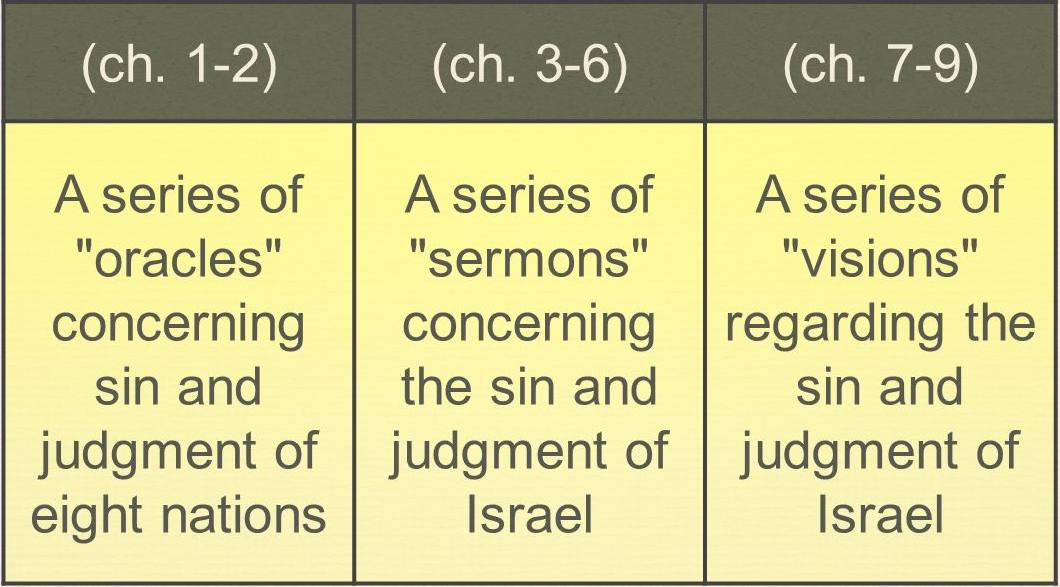 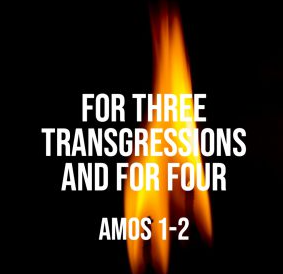 Oracles to the     8 Nations       Amos Chapters 1-2
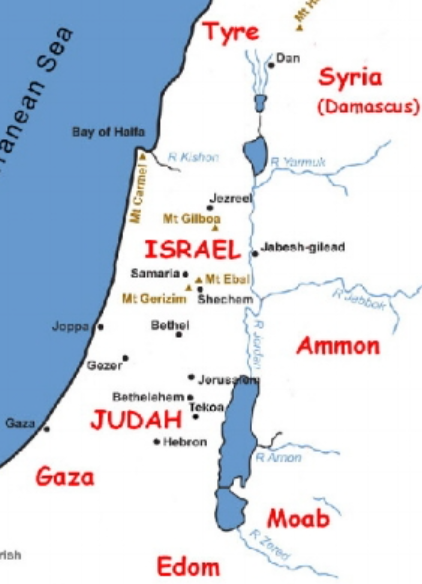 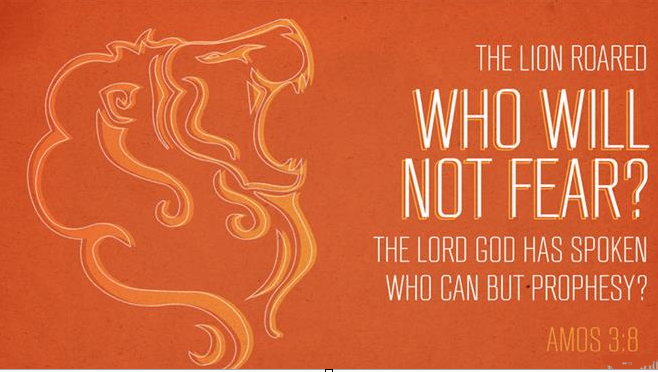 Sermons   Judging Israel (Chapters 3-6)
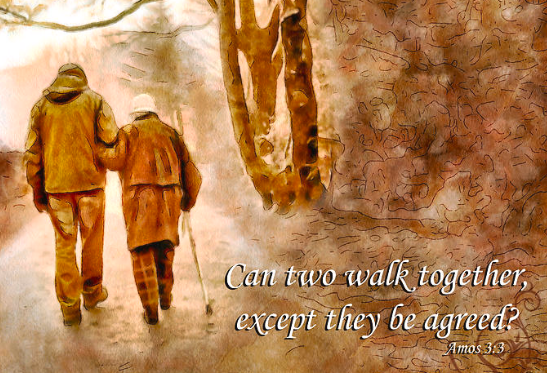 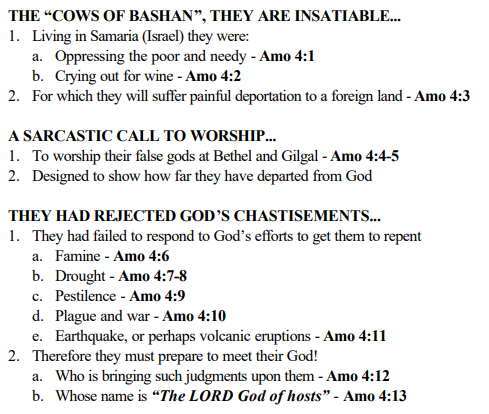 Prayers of Amos (7:2,5)
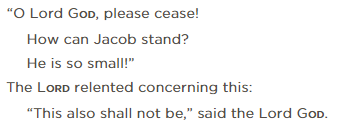 After the first two visions, Amos prays:




In the middle of this prophetic book of judgement we see compassion from Amos, and we see an example of God answering the prayer of a righteous servant.
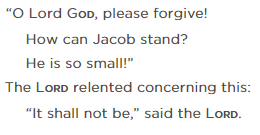 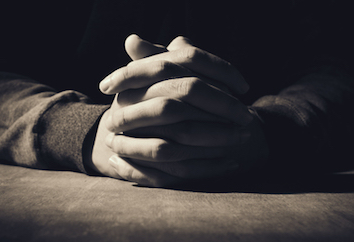 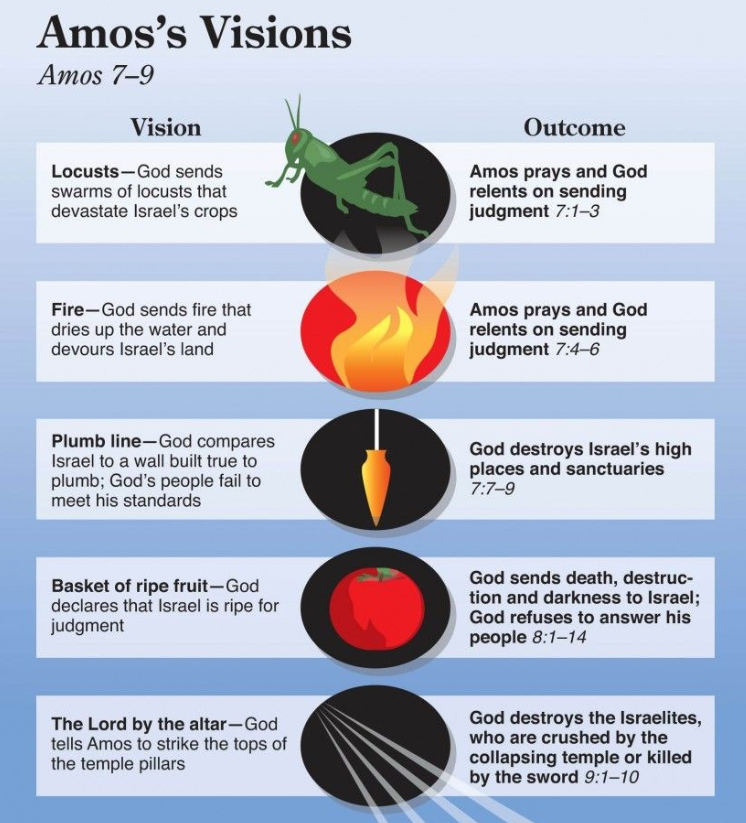 Beautiful passage of restoration and hope
While judgement and destruction is coming a remnant will remain 
“all the nations” 
Quoted in Acts 15:15-17
Used as proof text of God’s plan to save gentiles
A brighter future (9:11-15)